Unidad 1
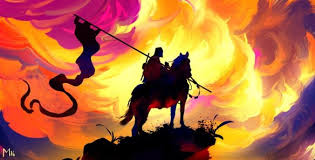 EL VIAJE Y EL HÉROE 
Recepción y comprensión de la obra literaria y no literaria
Objetivo de aprendizaje
Identificar y enunciar rasgos que caracterizan a una obra literaria y la diferencian de los textos no literarios (jurídicos, administrativos, económicos, instruccionales, científicos, etcétera). Por ejemplo, los siguientes: 
> La plurisignificación y la ambigüedad.
 > El lenguaje como un medio para captar la atención del lector o auditor (poeticidad como alienación). 
> Las figuras literarias como recursos de cognición y representación. 
> La ficción y la verosimilitud en las narraciones.
EL NEGRO DEL NARCISSUS
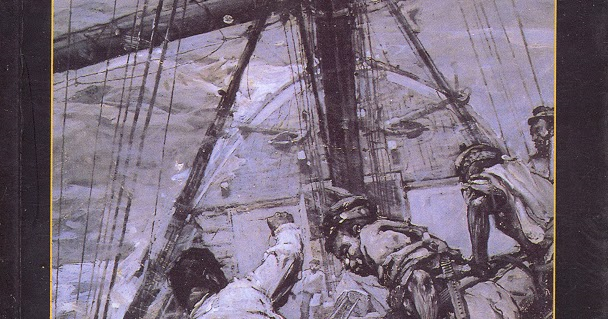 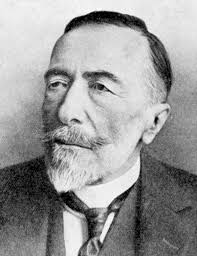 Activación
Teoría literaria: Apuntes de clases
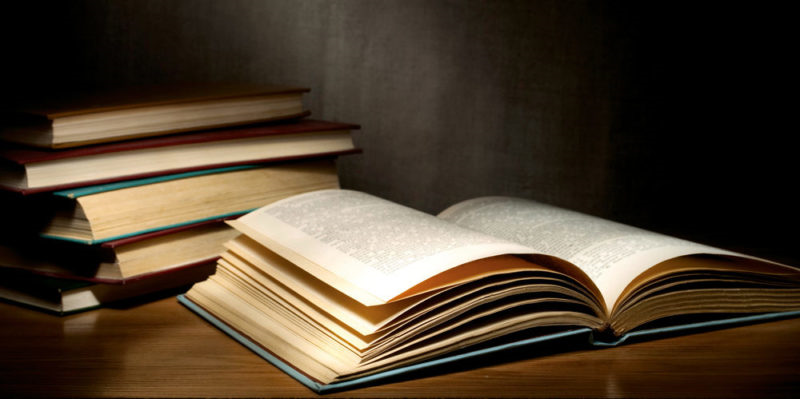 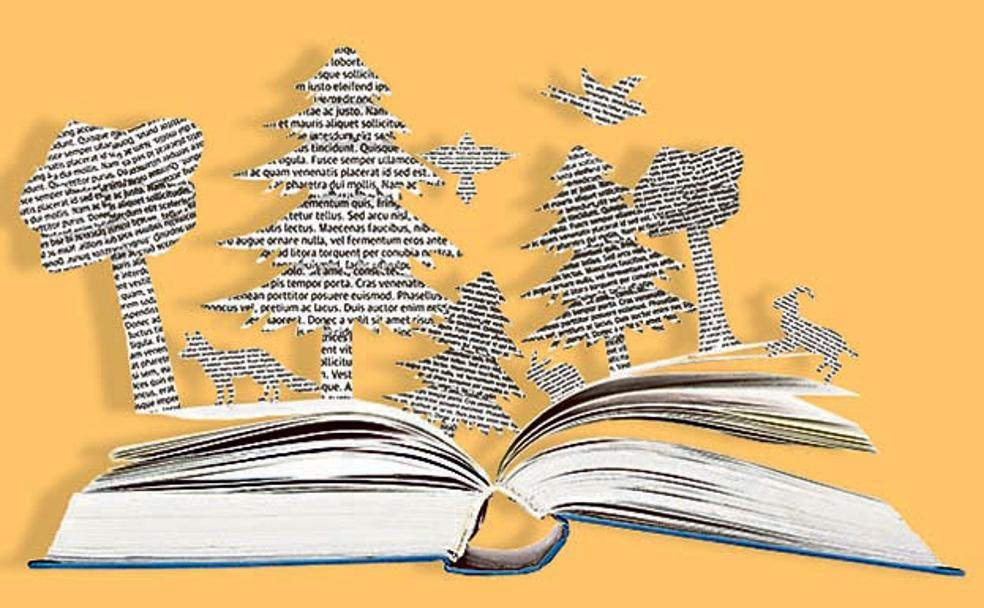 Características propias de la literatura
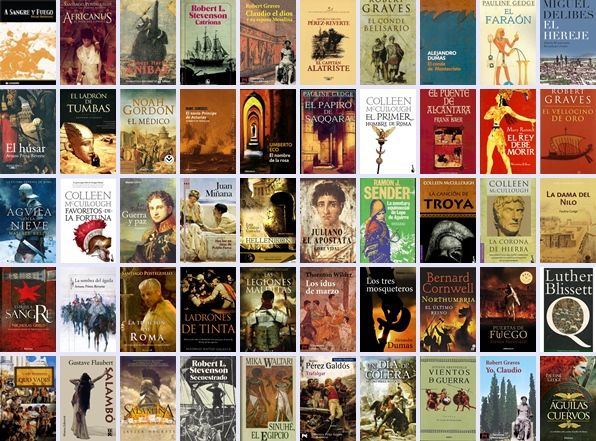 FUNCIONES DE LA LITERATURA
Función estética
Función didáctico-moral
Función cognoscitiva
Función de crítica social
Función de entretención
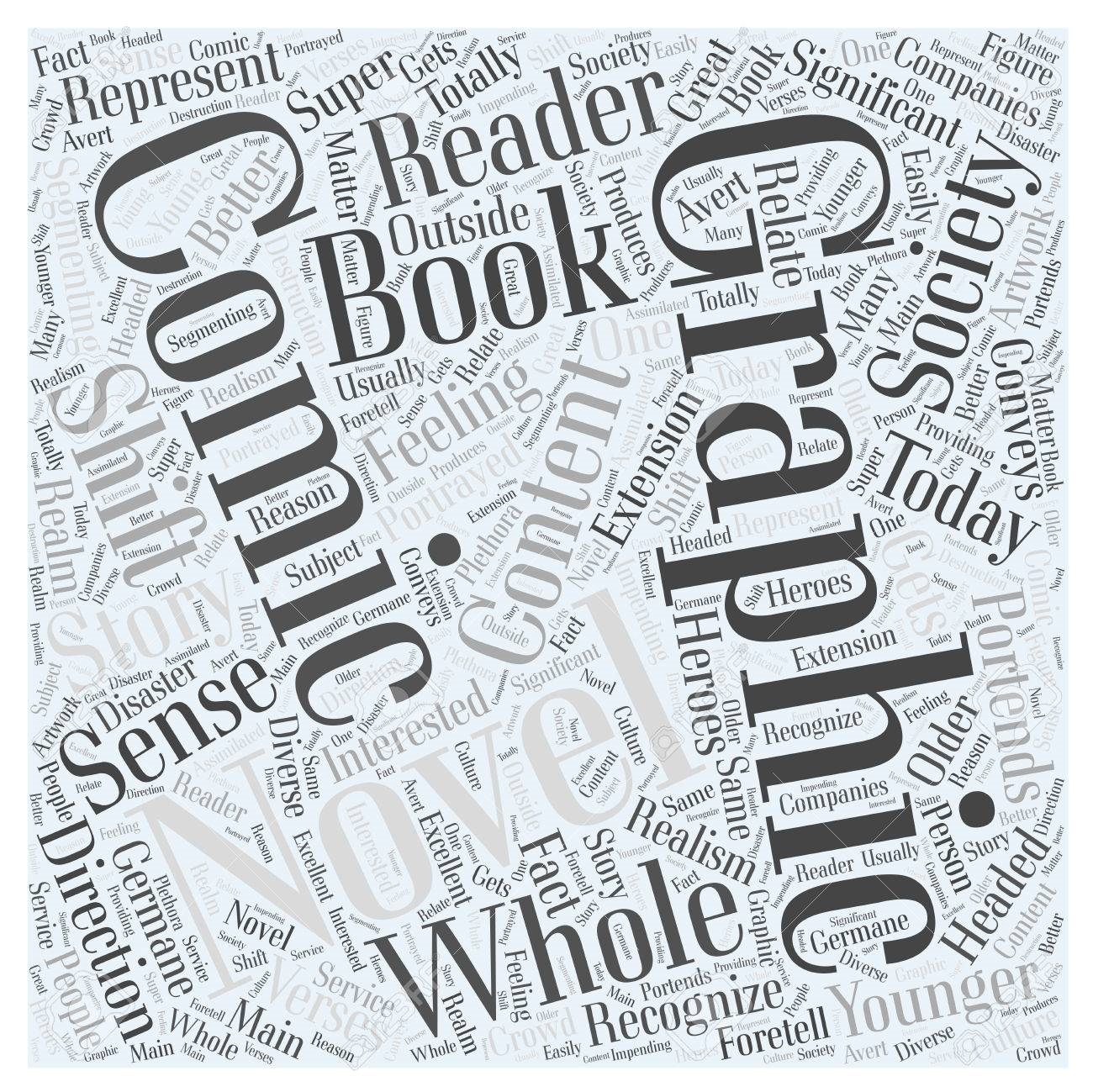 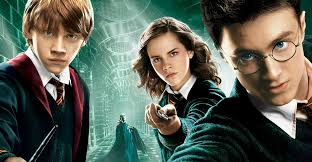 INSTRUCCIONES FINALES